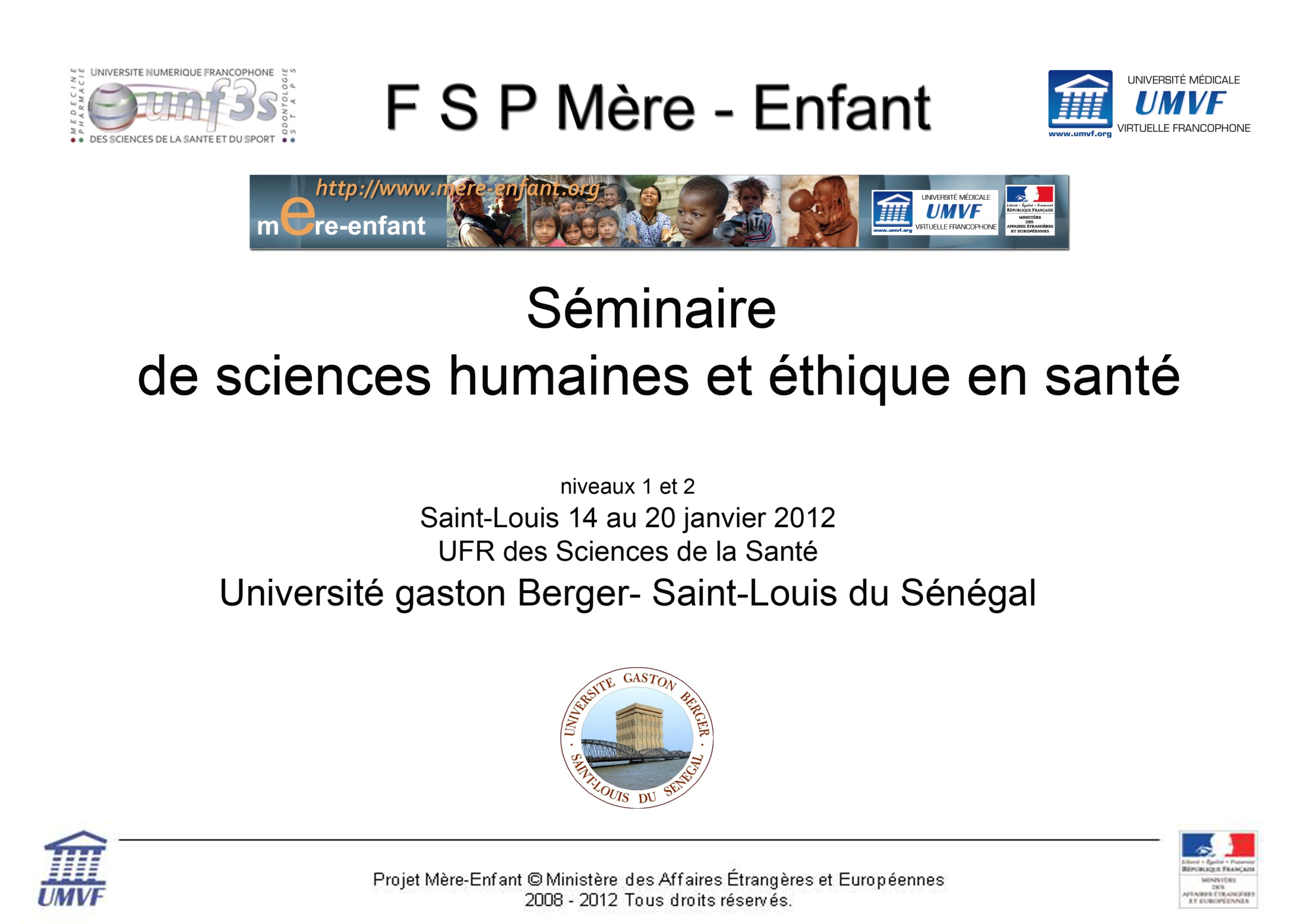 La fécondité entre idéologies des programmes et pratiques d’acteurs
Abdourahmane Coulibaly, anthropologue, Enseignant à la Faculté de médecine du Mali

Séminaire d’Ethique  et Sciences humaines
Saint – Louis, 14-20 janvier 2012
1. Introduction: contexte et problématique
Dans le monde, chaque minute qui s’écoule, une femme au moins meurt des complications de sa grossesse ou de son accouchement (plus de 585 000 décès par an). Chaque jour plus de 31 000 enfants de moins de cinq ans meurent dans les pays en développement, soit plus de 11 millions  de décès/an. 
Le planning familial est une solution parce que: (1) il permet de prévenir au moins 25 % des décès maternels en apprenant aux femmes comment retarder la procréation, éviter les grossesses non souhaitées et les avortements dangereux, se protéger contre les maladies à transmission sexuelle y compris le VIH;
Introduction: contexte et problématique (1)
(2) Quelque 150 millions de femmes dans les pays en développement souhaitent soit retarder leurs grossesses soit mettre un terme à leurs activités reproductrices, mais elles n’utilisent pas de méthodes de planning familial.

 L’objectif des programmes de fécondité : réduire la spirale pathogène « trop d’enfants, trop tôt, trop tard et trop rapprochés » à travers la pratique de la planification familiale
Introduction (2)
Beaucoup d’enfants : ressources limitées-----risques de malnutrition et donc risque de décès d’enfants. NB : Les recherches ont montré que les maladies se répandent plus rapidement dans un foyer où vivent plusieurs enfants en bas âge
Trop tôt : Les enfants nés de mères de moins de 20 ans ont plus de chances de mourir avant leur premier anniversaire que ceux nés de mères âgées de 20 à 29 ans . Les bébés nés de jeunes mères risquent beaucoup plus d’être prématurés, d’avoir un faible poids à la naissance et de souffrir de complications liées à l’accouchement
Introduction (3)
Trop tard : Les enfants nés de mères âgées de plus de 40 ans courent de plus grands risques de mortalité. Les mères plus âgées sont en effet plus susceptibles de donner naissance à des enfants souffrant d’anomalies congénitales et moins à même de survivre.
Trop rapprochés : Dans les pays en développement, les grossesses rapprochées sont beaucoup plus susceptibles d’avoir comme résultat des bébés d’un poids faible à la naissance, plus vulnérables aux infections et donc ayant moins de chances de survivre. Ces enfants ont un plus grand risque de mourir avant leur cinquième anniversaire que les enfants dont les naissances ont été espacées d’au moins deux ans.
Problème
Problème: la prévalence contraceptive reste encore faible (moins de 10% dans de nombreux pays africains) malgré des décennies de campagnes de sensibilisation sur ce sujet. Implication: les femmes et les enfants continuent à prendre des risques
Hypothèse: Il existe des disjonctions entre l’ offre sanitaire et la demande sociale de contrôle des naissances.
Objectif
Objectif de la recherche: comprendre la complexité de la fécondité comme pratique sociale
1. Les propositions des programmes
AD., sage-femme employée dans un centre de santé du secteur public en conclusion d’une séance d’EPS avec une vingtaine de femmes:

 […]  On ne peut jamais parler assez des avantages de la planification des naissances. D’abord, la maman et l’enfant seront tous les deux en bonne santé. Des grossesses plus espacées, cela signifie la possibilité de repos pour la maman car l’utérus c’est comme un sac et en portant toujours quelque chose, il finit par s’abîmer. L’avantage concerne aussi le chef de famille qui aura moins de soucis pour nourrir sa famille, la soigner, assurer l’éducation des enfants, etc. Enfin, l’avantage c’est pour la nation entière car une démographie maîtrisée signifie plus de possibilités d’investissement pour l’Etat, une meilleure sécurité alimentaire et une  meilleure prise en charge sanitaire des citoyens  […]
Les propositions des programmes (1)
Ces propos sont certes modestes mais ils reprennent presque entièrement les «méta - idéologies» ou idéologies « communes » justifiant la pratique de la planification familiale et véhiculées par les programmes, à savoir: «la santé de la mère et de l’enfant», «le bien être de la famille et de la nation». Il s’agit en gros de l’argument sanitaire et de l’argument économique. Des préoccupations liées aux droits de l’homme et à l’équité du genre viennent souvent s’ajouter aux deux précédents.
2.  Les contextes socio – normatifs de la fécondité
«Le riche n’est pas celui qui possède l’argent, mais plutôt celui qui possède les hommes»
(Sagesse bambara)
Les contextes socio-normatifs de la fécondité
Nous avons choisi de rendre compte du contexte normatif de la fécondité à travers quelques termes centraux choisis dans la langue bambara qui est la langue majoritairement parlée au Mali :
« Si » ( la descendance):
Dans le domaine de la botanique, le terme «si» signifie semence. Le même terme est employé pour désigner la descendance d’une personne (môgô si). Avoir une descendance après sa mort, c’est donc une façon d’être «ensemencé». La descendance offre la possibilité d’être ancêtre et d’accéder à une vie post-mortem.
L’absence de descendance ou son déficit apparait comme une déviance
Les contextes socio-normatifs de la fécondité (2)
Il est important de souligner que dans leur grande majorité, les femmes qui évoquent le nombre de leurs enfants en mettant en avant le nombre de naissances plutôt que le nombre d’enfants ( les deux ne correspondent pas souvent) sont analphabètes ou peu scolarisées. Pour ces femmes, le nombre de naissances prime sur le nombre d’enfants. Dire «j’ai fait tel nombre d’accouchements» au lieu de «j’ai tel nombre d’enfants», c’est une façon de prendre en compte même les enfants morts qui, malgré leur absence, continuent à compter parmi les enfants. La première expression («j’ai fait tel nombre d’accouchements») semble être plus valorisant pour la femme que la deuxième («j’ai tel nombre d’enfants»).
Les contextes socio-normatifs de la fécondité (1)
Si le statut procuré par la possession d’une descendance permet de distinguer deux formes de présence au monde, il permet aussi de dissocier deux façons de mourir: mourir en ayant une descendance (faatu = mort valorisée) et mourir sans avoir engendré (ban) et deux définitions de la femme : la femme qui engendre (denwolomuso) associée à la « vraie femme », à la femme « complète » et la femme qui n’engendre pas (denwolobali ou borogè) considérée comme une femme « incomplète », une « menace » pour la vie.

konoya hakè: «le nombre de naissances»
« Moi j’ai fait 5 grossesses depuis que je me suis mariée jusqu’à maintenant. Il y a deux enfants qui sont décédés) et maintenant, il en reste 3. » (C.T., femme, 24 ans, non scolarisée).
Les contextes socio-normatifs de la fécondité (2)
Il est important de souligner que dans leur grande majorité, les femmes qui évoquent le nombre de leurs enfants en mettant en avant le nombre de naissances plutôt que le nombre d’enfants ( les deux ne correspondent pas souvent) sont analphabètes ou peu scolarisées. Pour ces femmes, le nombre de naissances prime sur le nombre d’enfants. Dire «j’ai fait tel nombre d’accouchements» au lieu de «j’ai tel nombre d’enfants», c’est une façon de prendre en compte même les enfants morts qui, malgré leur absence, continuent à compter parmi les enfants. La première expression («j’ai fait tel nombre d’accouchements») semble être plus valorisant pour la femme que la deuxième («j’ai tel nombre d’enfants»).